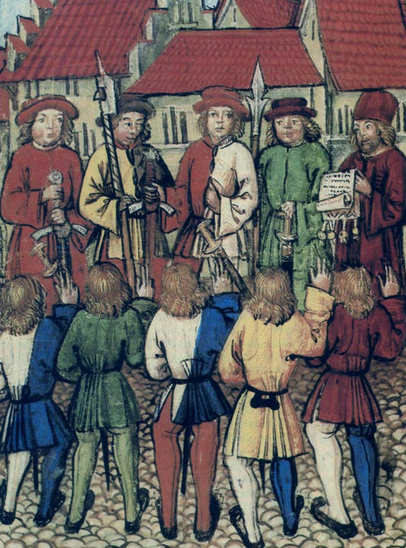 Velké dějiny malého národa III.Zrod Švýcarska ze středověkýchdějin a ducha 19. stoletíIV. víc než městský spolekinstitucestředověké konfederace – vztah k říši	  Sempacherbrief 1393
1
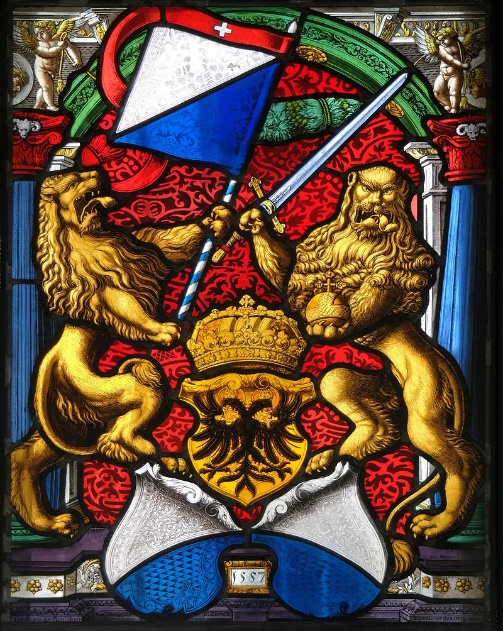 Heraldická vitráž

- Barevné vitráže, původně určené pro reprezentační místnosti hradů, zámků a klášteru (později: hostinců)
- Začátkem 16. stol. Vitráž se stává součástí dárkové kultury konfederace 
- Funkce darované desky
- Konfederace byla centrem produkce heraldických vitráží
 (15. – 17. stol.)

- 1516, Curych: 16 mistrů  
  vitrážníků (v roce 1568: 21)

Náměty byly většinou silně formalizované
Heraldická 
vitráž,
Curych
1557
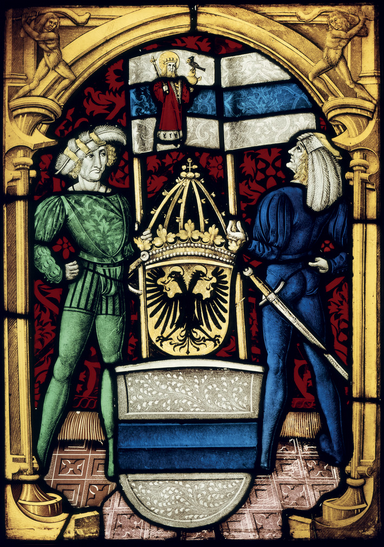 Heraldická vitráž
Zug: zhotovená curyšským mistrem Lukasem Zeinerem
1500/1501, dárek pro zasedací síň švýcarské diety v Bádenu
Zürich
Bern
Luzern
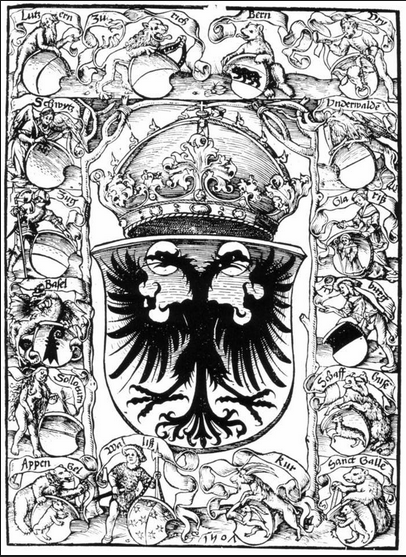 Uri
Schwyz
Návrh pro heraldickou 
vitráž, 
Basilej 1507
Unterwalden
Zug
Glarus
Říšská bezprostřednost
Basel
Fribourg
Solothurn
Demonstrace soudržnosti
Schaffhausen
Appenzell
St. Gallen
Wallis
Chur
3
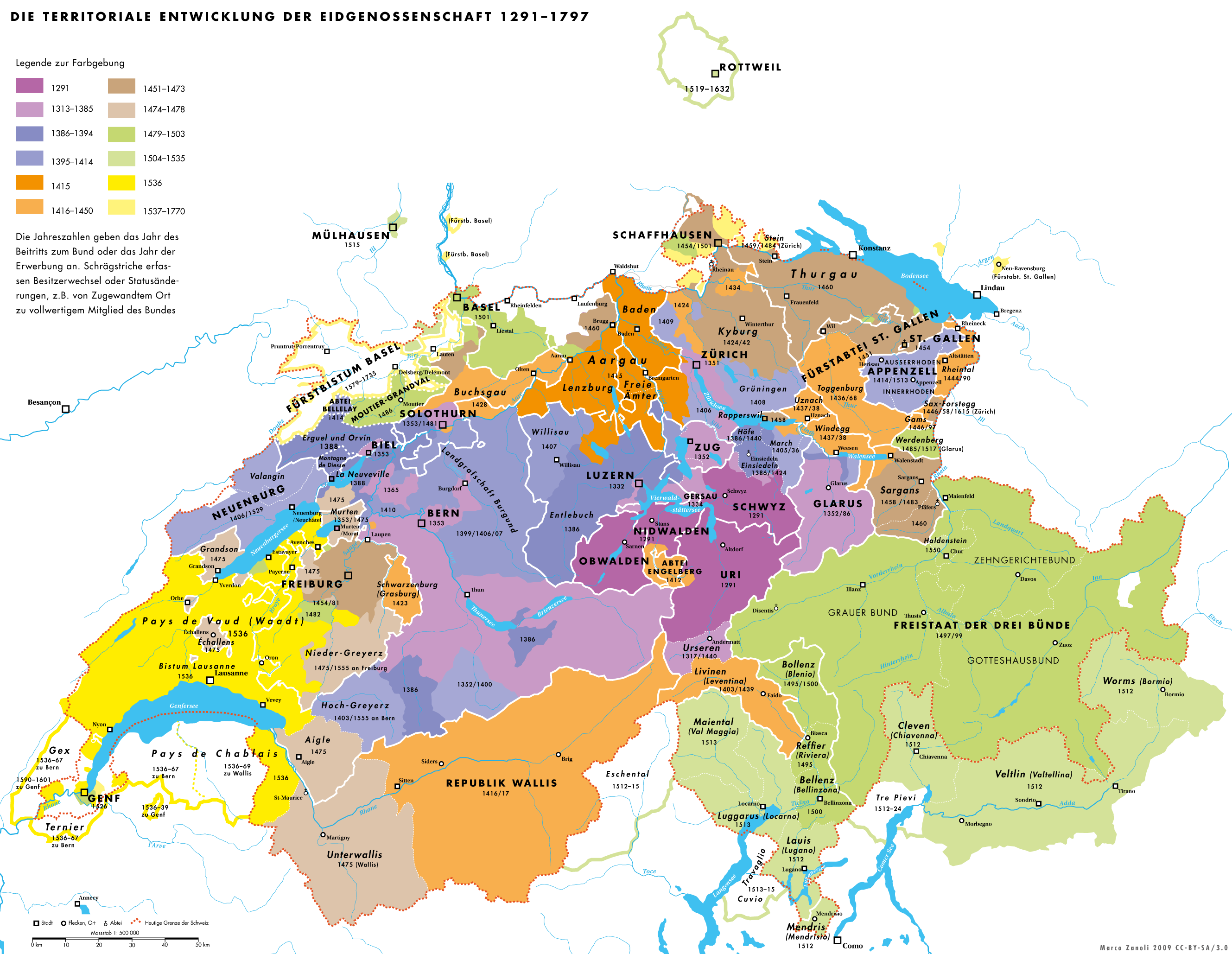 Baden
1415
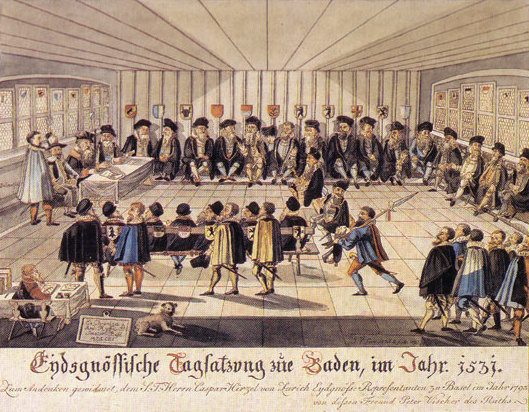 4
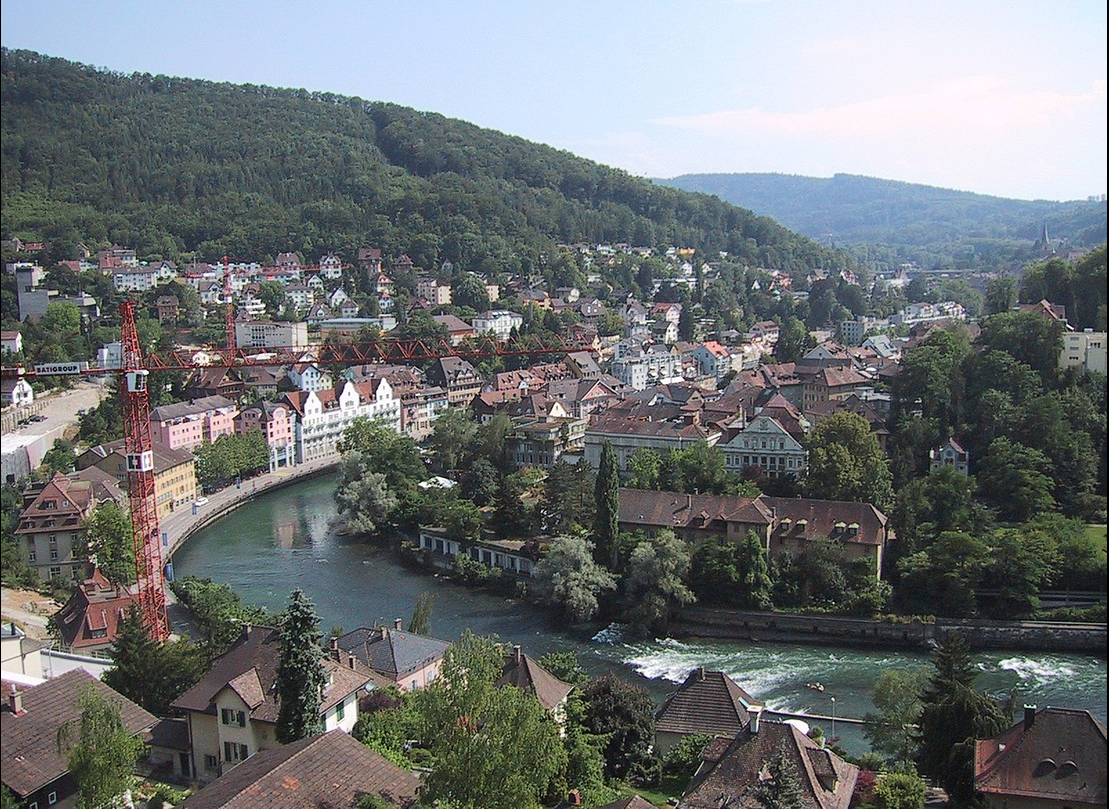 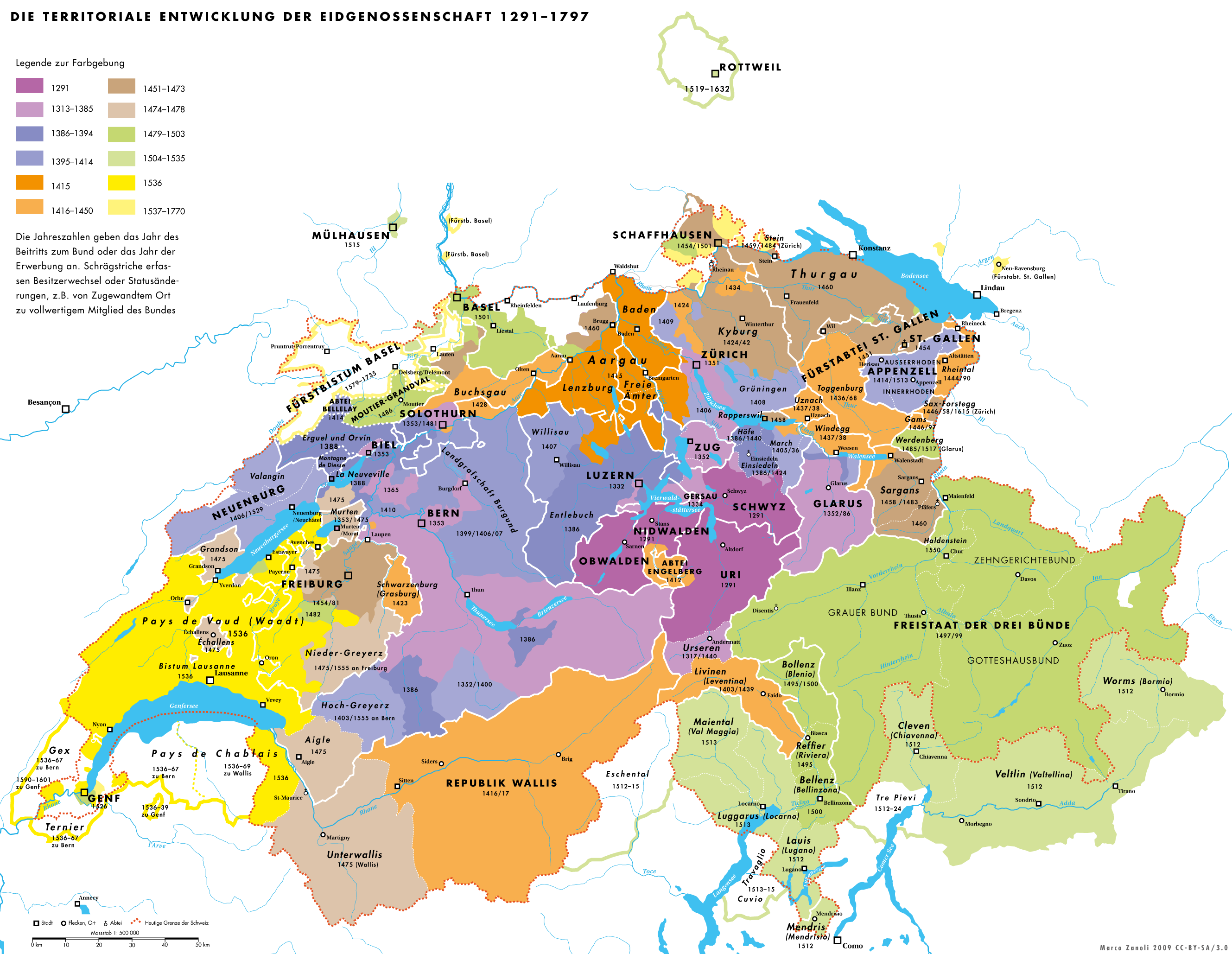 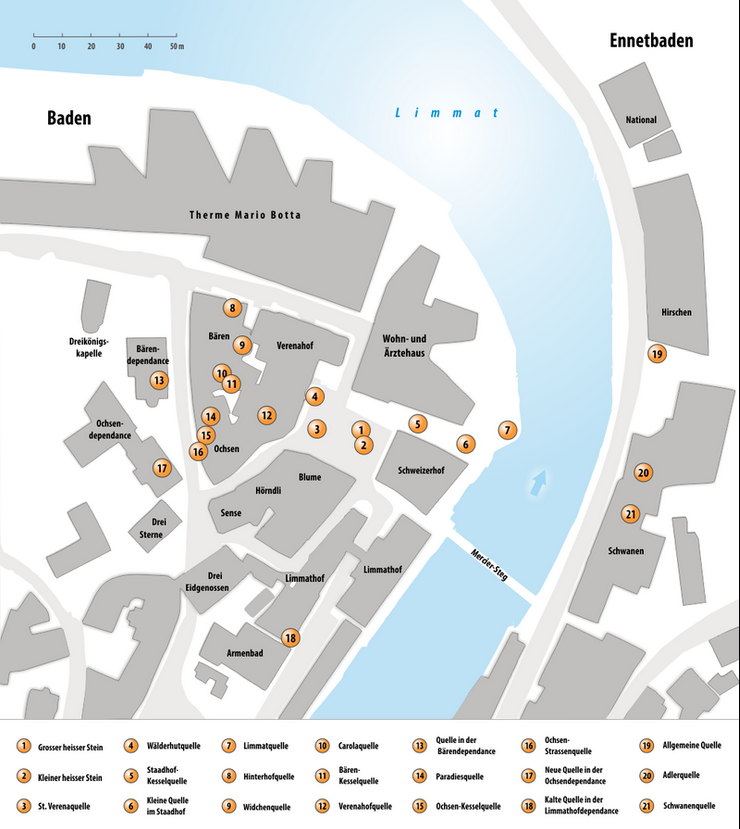 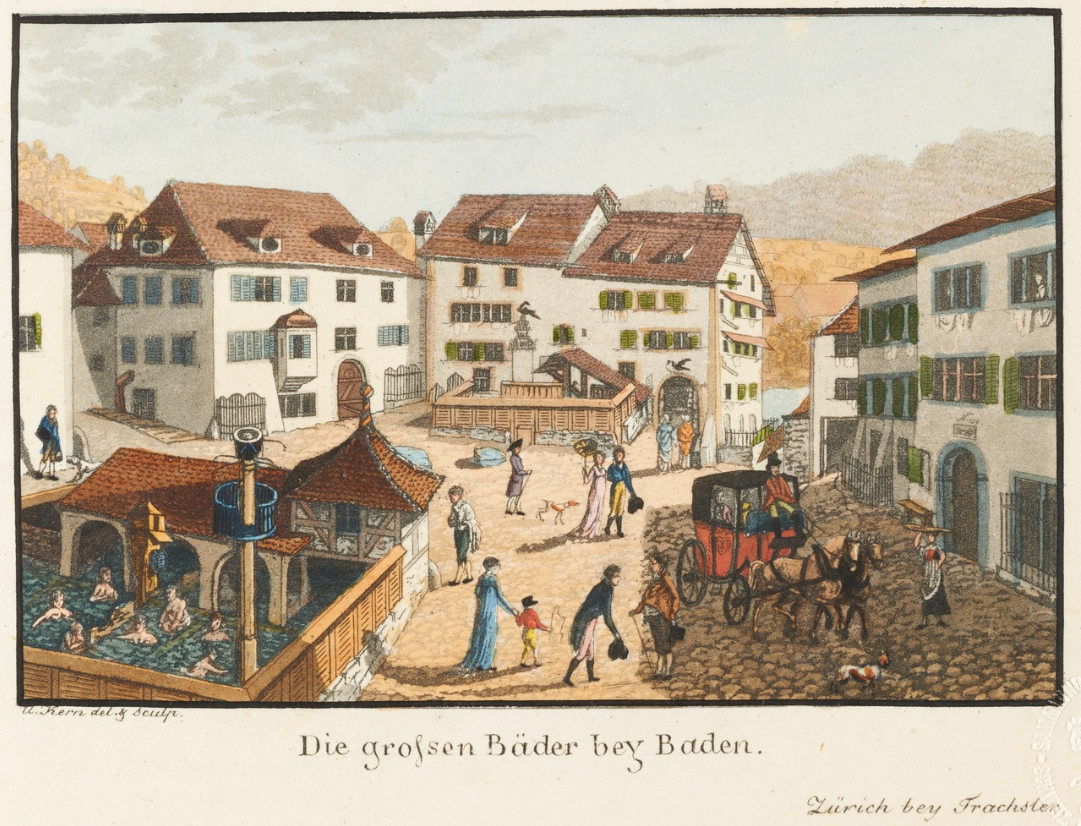 Proč Baden?
- Sídlo habsburské 
  administrace a kanceláře
-  Leží na důležitých 
  komunikacích (vodních, 
  silničních)
- Lázeňská tradice
Baden
1415
5
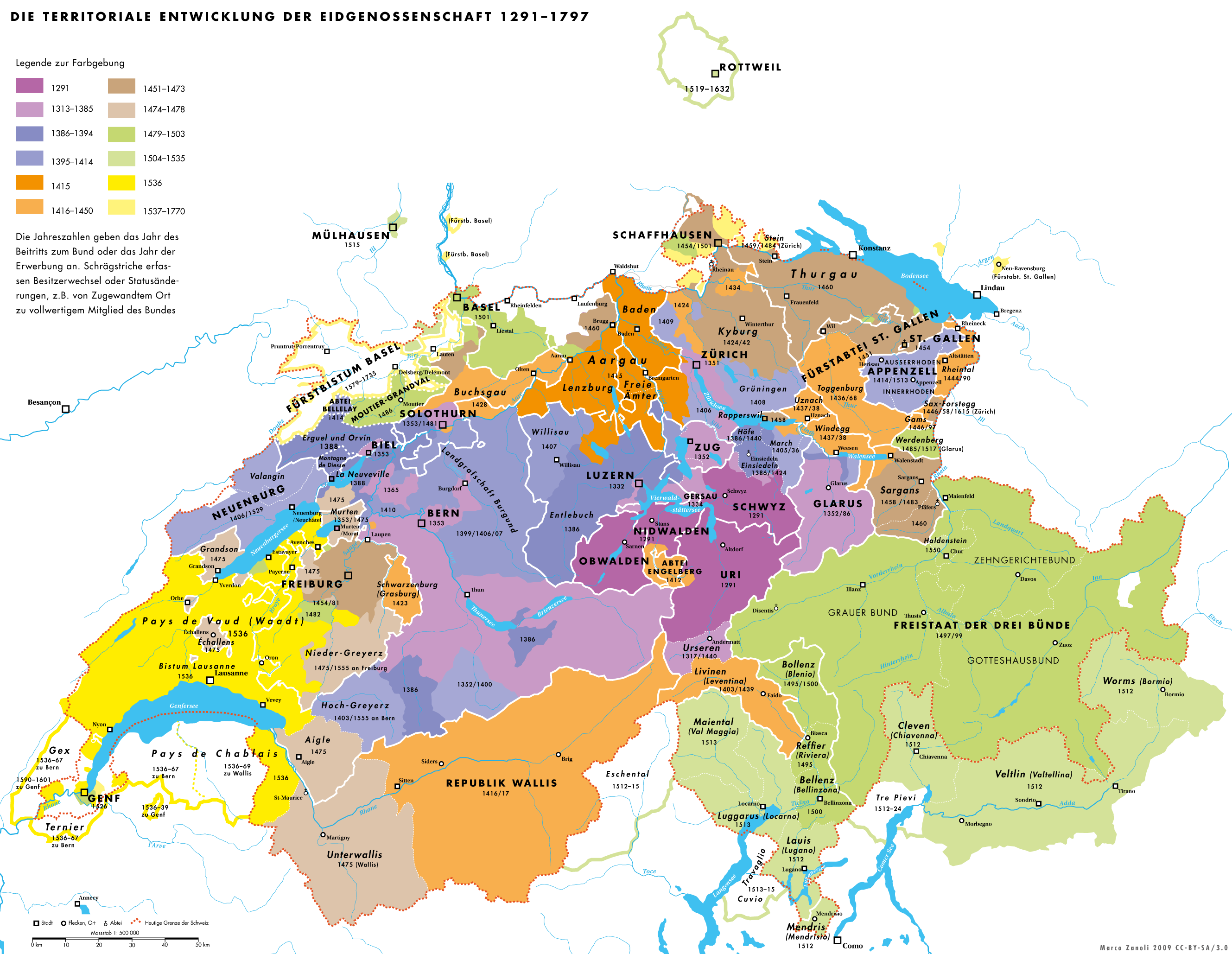 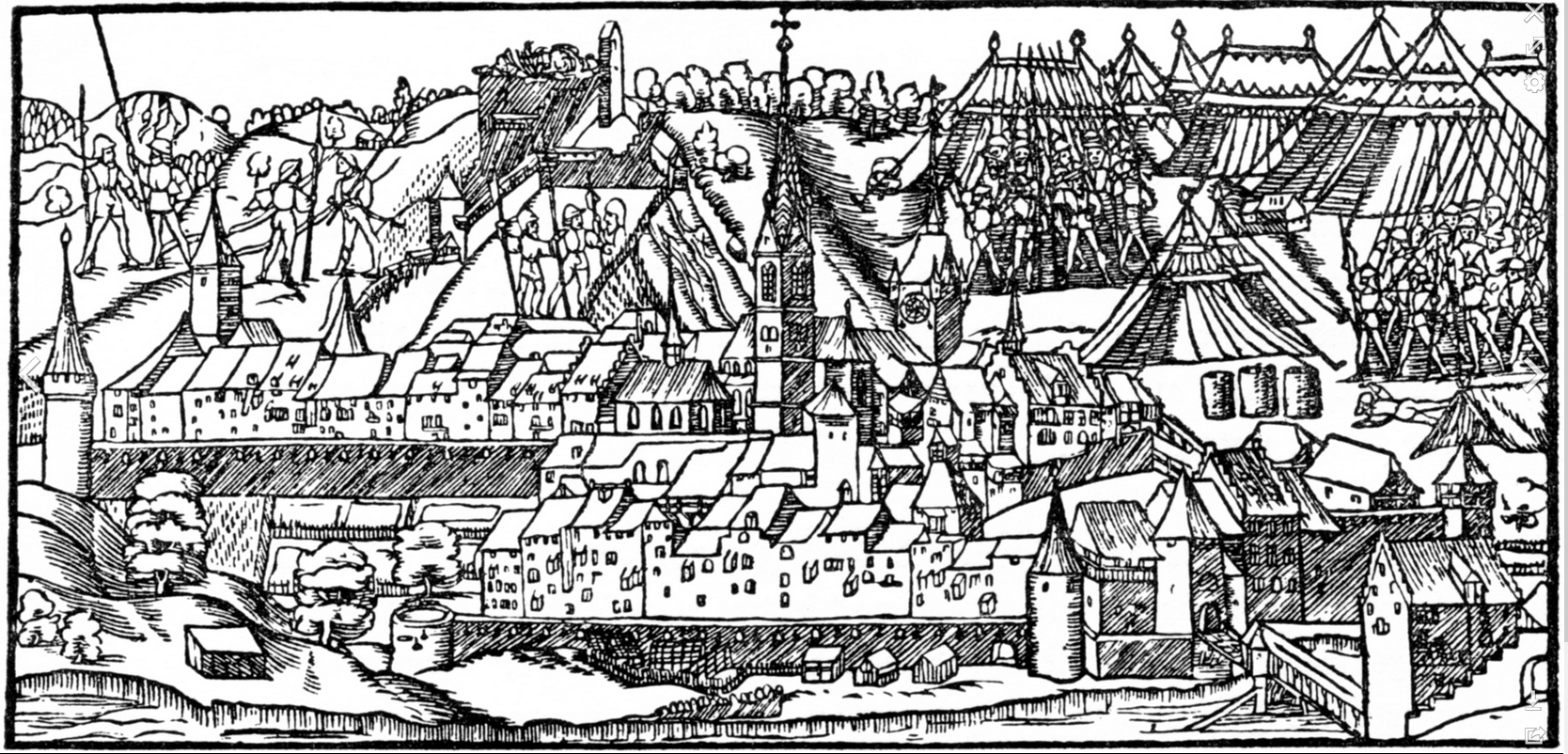 Proč Baden?
- Sídlo habsburské 
  administrace a kanceláře
-  Leží na důležitých 
  komunikacích (vodních, 
  silničních)
- Lázeňská tradice 

- 1351: Curych se pokouší o 
  dobití Badenu
- Tajná dohoda mezi 
  Zikmundem a švýcarskými 
  městy (prosinec 1414) o
 rozdělení habsburských držav
- 1415: obléhání Badenu vojsky
  Bernu, Curychu a Luzernu
- Zikmund: říšská bezprostřednost
  (vlastně fiktivní: říšská zástava přes 
  Aargau již patřila Curychu)

- Baden a jeho teritorium se stává
  společně vedeným krajem
  („gemeine Herrschaft“)
- Sídlo švýcarské diety
  „Tagsatzung“
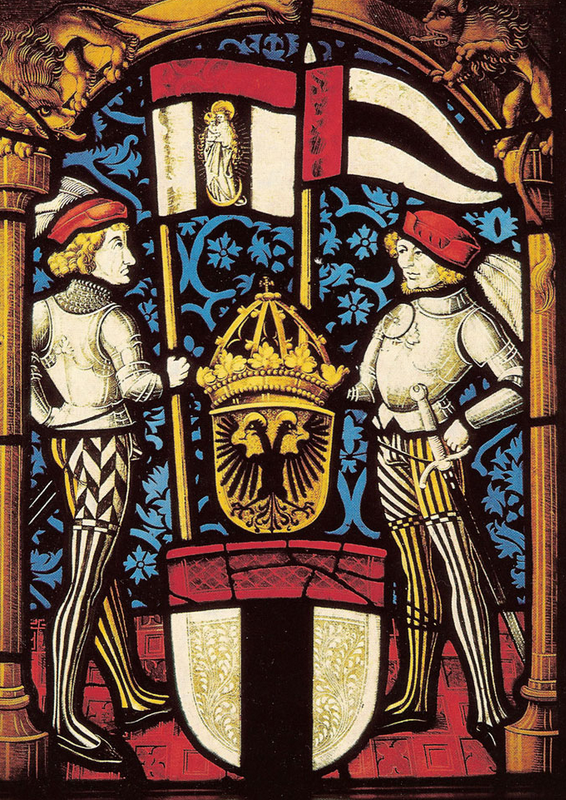 Baden
1415
Heraldická vitráž
Baden, 1501
6
Stará konfederace – víc než městský spolek?
Charakteristika městských spolků
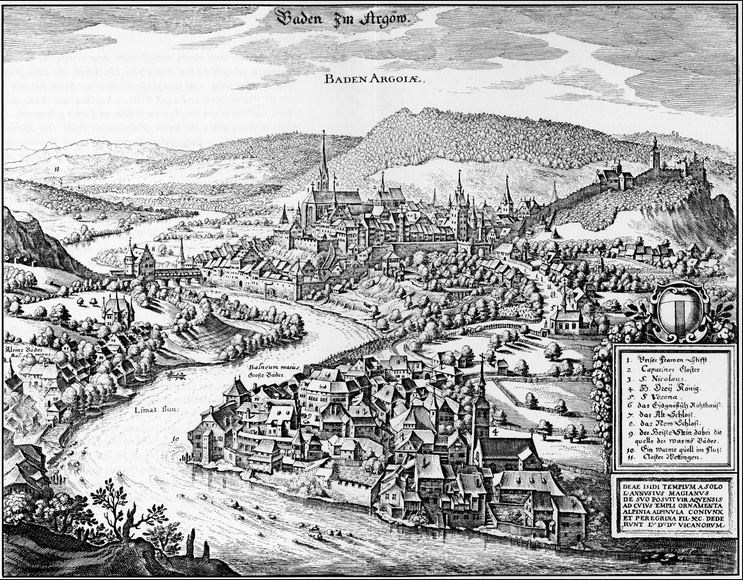 - Spojení měst = koncentrace
   ekonomických a politických
   sil
- sjednocení právních  
   řízení
- Společná organizace obrany
- Emancipace občanstva od
  lokální šlechty
- Emancipace od nejvyššího
  suveréna
- Mocenské postavení:   
  politický a ekonomický
  faktor, který musel být 
  zohledňován králem/císařem
- Pravidelné sněmy/diety
Stará konfederace – víc než městský spolek?
Charakteristika městských spolků
Známé městské spolky
-1183: Lombardská liga
  (proti italské politice 
  Friedricha Barbarossy)

- Proti císařskému právu 
  jmenování podesty
- Sjednocení obrany
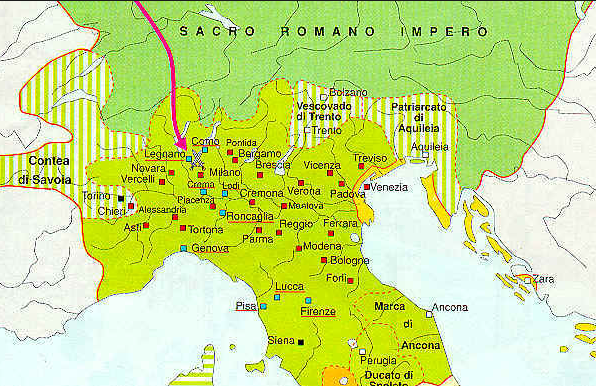 - Spojení měst = koncentrace
   ekonomických a politických
   sil
- sjednocení právních  
   řízení
- Společná organizace obrany
- Emancipace občanstva od
  lokální šlechty
- Emancipace od nejvyššího
  suveréna
- Mocenské postavení:   
  politický a ekonomický
  faktor, který musel být 
  zohledňován králem/císařem
- Pravidelné sněmy/diety
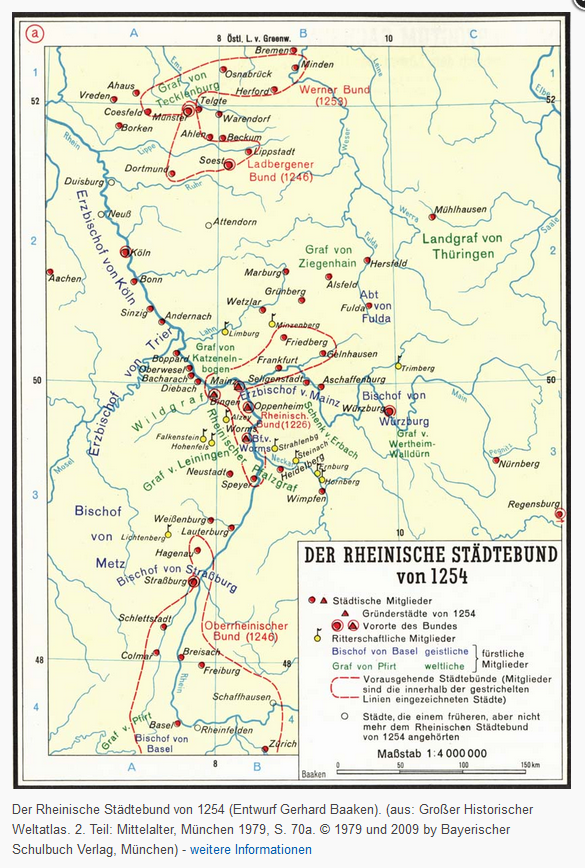 Stará konfederace – víc než městský spolek?
Známé městské spolky
Charakteristika městských spolků
-1253-1257: Rýnský městský 
   spolek
  (70 měst, zajištění 
   mocenské pozice měst
   za období interregna)

- organizace vzájemné 
  obrany
- regulace sporů a konfliktů
- Čtvrtroční sněmy
- Vlastní válečné loďstvo na
  Rýnu
- Spojení měst = koncentrace
   ekonomických a politických
   sil
- sjednocení právních  
   řízení
- Společná organizace obrany
- Emancipace občanstva od
  lokální šlechty
- Emancipace od nejvyššího
  suveréna
- Mocenské postavení:   
  politický a ekonomický
  faktor, který musel být 
  zohledňován králem/císařem
- Pravidelné sněmy/diety
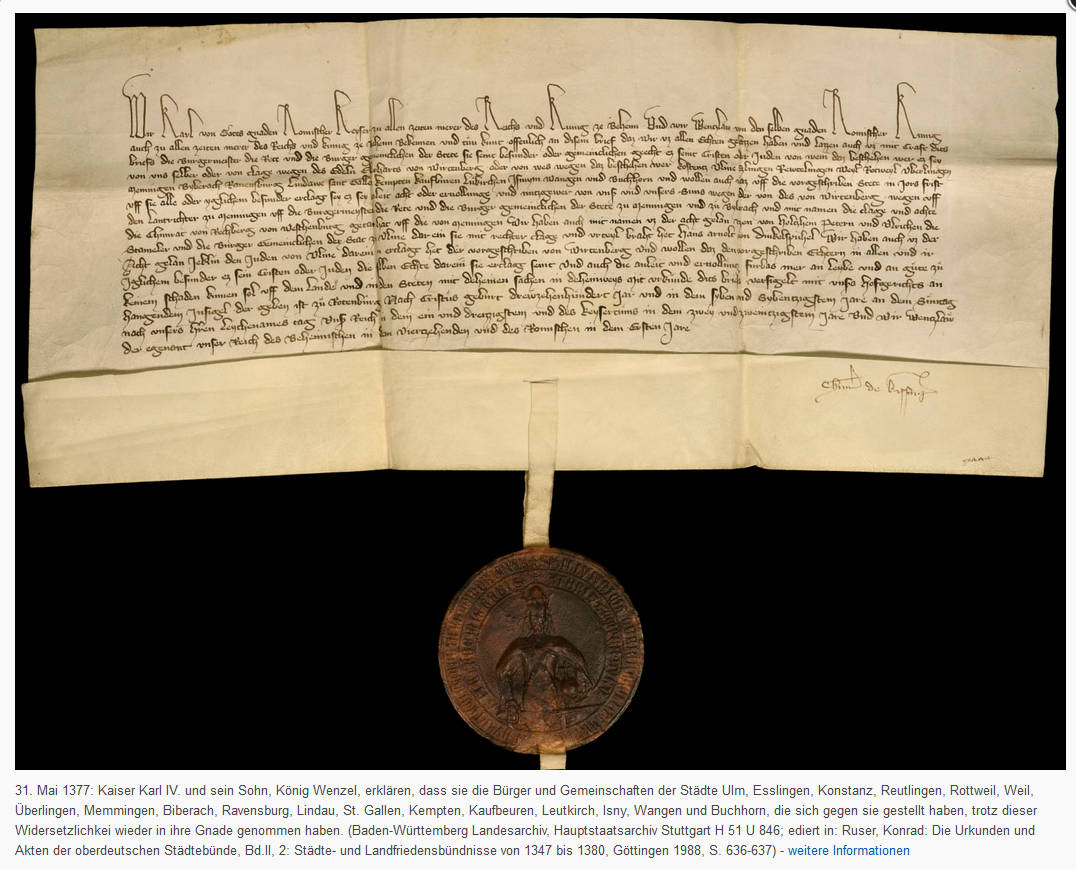 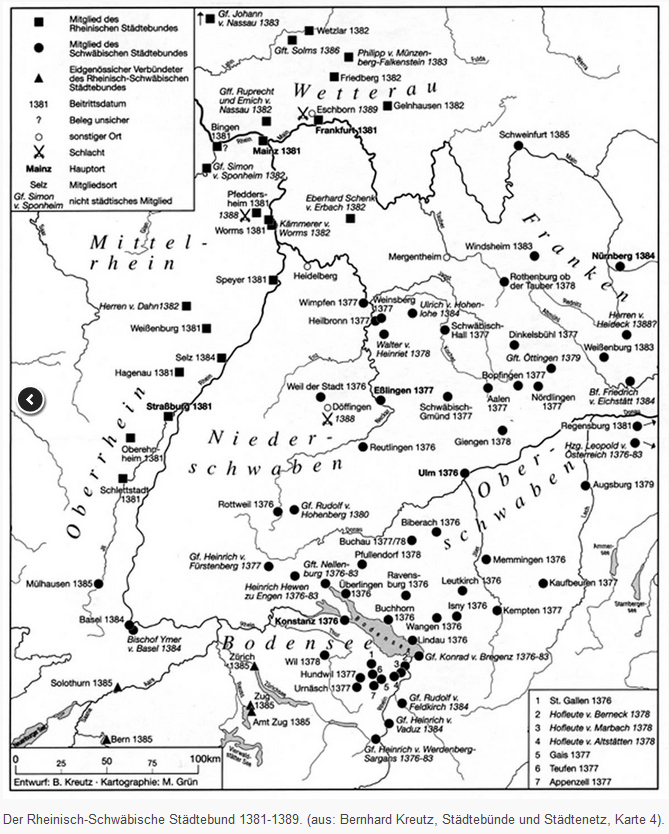 Stará konfederace – víc než městský spolek?
Známé městské spolky
Charakteristika městských spolků
-1376-1381/86: Švábský 
  městský spolek
  ( 22 menších švábských měst
  na iniciativu Ludvíka Bavora)

- Ochrana práv říšských měst
   před mocenskou expanzi
   zemských pánů (Bavorska,
   Württemberska, Rakouska 
   atd.)
- Proti dluhům naložených 
  Karlem IV. za „koupi“ titulu
  římského krále pro Václava IV.
- 1377: Říšská válka, kterou   
   spolek vyhraje, osvobození od
   klatby
- Spojení měst = koncentrace
   ekonomických a politických
   sil
- sjednocení právních  
   řízení
- Společná organizace obrany
- Emancipace občanstva od
  lokální šlechty
- Emancipace od nejvyššího
  suveréna
- Mocenské postavení:   
  politický a ekonomický
  faktor, který musel být 
  zohledňován králem/císařem
- Pravidelné sněmy/diety
Zrušení klatby Karla IV. nad
Švábským městským spolkem
31. května 1377
Stará konfederace – víc než městský spolek?
1. sjednocení právních řízení/představ
Právní prostřednictví konfederátu v případě
Mezinárodních konfliktů,
Lucernská kronika,
Diebold Schilling ml., 1513
- Konfederační právo, kodifikované v
  listinách a platné pro všechny členy

- Základem je: rozhodčí právo a řízení
- Jeho pragmatická aplikace 
   konfederačním sněmem
- Důležitým nástrojem je
  zprostředkovatelská činnost
  konfederátů
  (eidgenössische Vermittlung)
- Patří k němu i středověké a
  raně novověké aliance
  se zahraničím
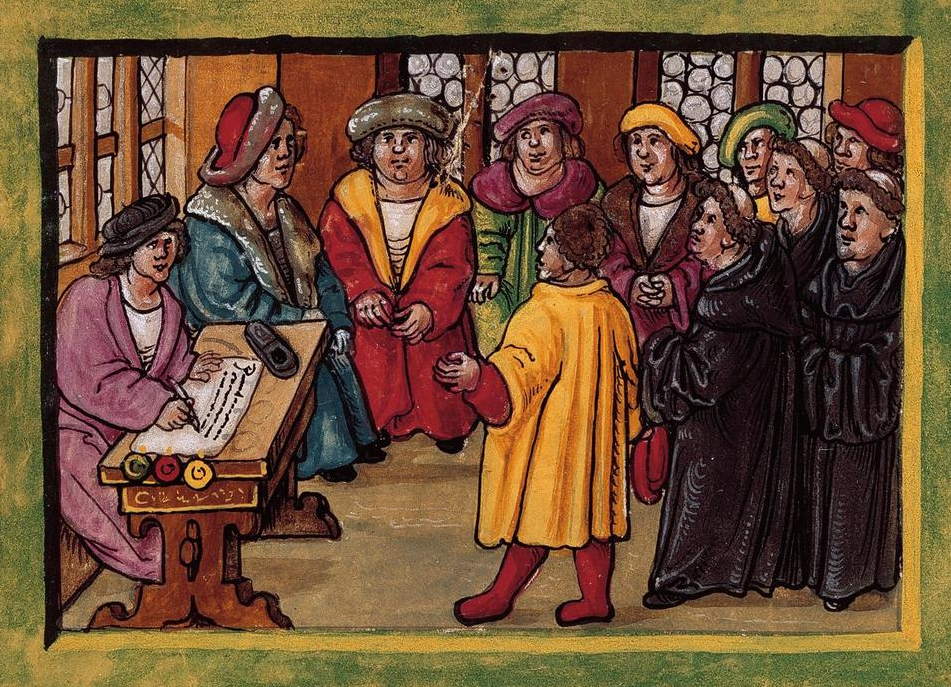 Stará konfederace – víc než městský spolek?
1. sjednocení právních řízení/představ
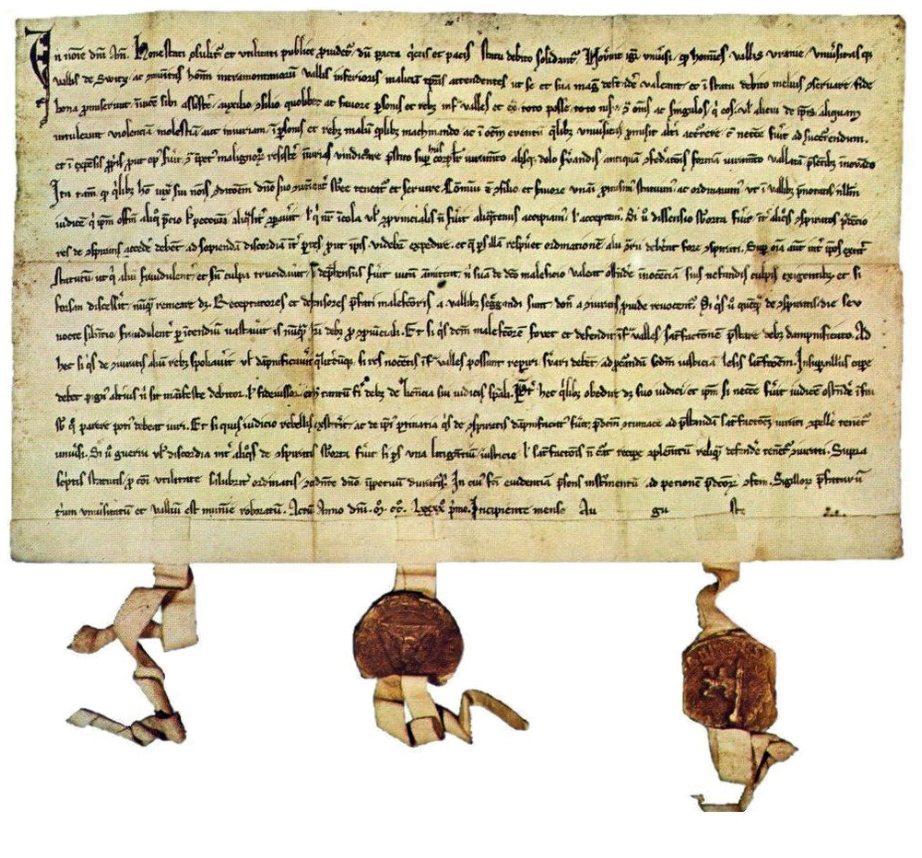 Vývoj – co bylo před Badenem 1415

- 1291: nahrazení svarů všeobecnou  
  právní regulací vražd, žhářství, loupeže,
  soukromé obstávky
- Volná volba soudců, soudních řízení, 
   trvání pravoplatnosti.
- 1315: žádný člen nesmí uzavírat 
   smlouvu s třetí mocí, beze svolení 
   spolku 
- Konflikty mezi členy spolku se řeší v
  interním rozhodčím řízení
- 1351-53: Rozšíření platnosti na městské 
   komunity (Curych, Glarus, Bern, Zug)
- Zákaz cirkevní intervence do sporů mezi
  členy
- 1370: Pfaffenbrief: Eydgnosschaft 
  dosahuje de facto právní postavení
  samostatného kraje
Stará konfederace – víc než městský spolek?
1. sjednocení právních řízení/představ
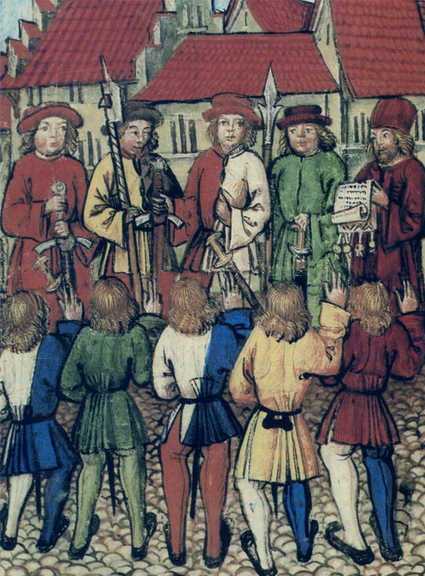 Vývoj – tři velké právní dohody
 
- 1370: Pfaffenbrief: Eydgnosschaft 
  dosahuje de facto právní postavení
  samostatného kraje
- Další okleštění církevních zásahů do 
  jurisdikce spolku
Všeobecné prosazení se ale nerealizuje
- 1393: Sempacherbrief: Členové mají
  povinnost zabránit svárům svých
  poddaných s třetími (prosazení se
  nepovedlo)
- 1481: Stanser Verkommnis: zábrana
  proti svarům, zákaz pobuřování
Zakončení centralistických tendencí
Stará konfederace – víc než městský spolek?
2. Společná organizace obrany
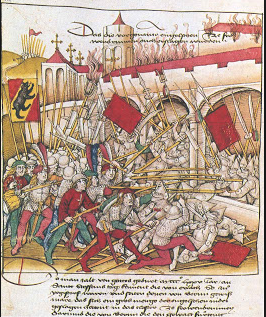 -Vzájemná obrana byla součástí 
  aliančního systému (1291-1481)
- Ke sjednocení nikdy nedošlo, každý
 člen konfederace sledoval vlastní zájmy
- 1393: Sempacher Brief; minimální 
  konsens mezi členy z hlediska 
 zacházení se zajatci, rozdělení kořisti, 
 velení
- Do konce středověku: taktika válečné 
  tlupy, která se prosazuje lavinovitě
  proti uspořádaným rytířským formacím
Stará konfederace – víc než městský spolek?
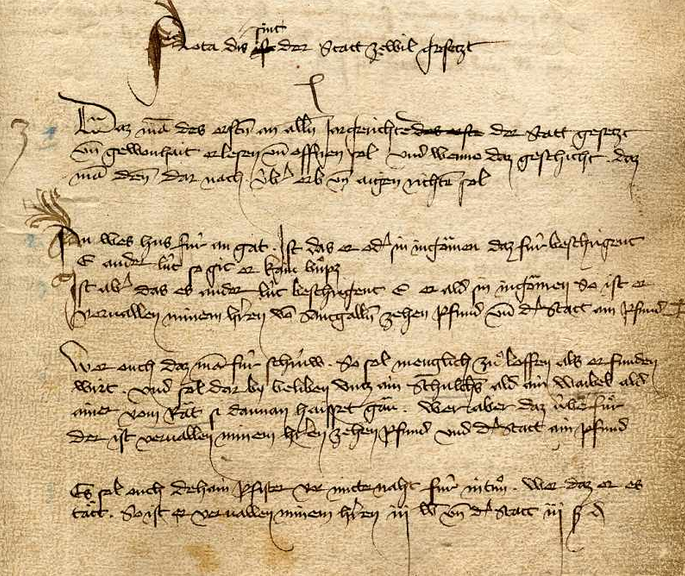 Protokoly rozhodnutí
Švýcarských diet
„Eidgenössische Abschiede“
(od  první 
poloviny 14. stol. - 1848)
3. Pravidelné sněmy/diety
Tagsatzung 
= „den Tag setzen“
„stanovit datum sněmu“ 

- Pomáhá prosazovat pomocná 
  ustanovení (tj. obraná, 
  zprostředkovatelská činnost) ve
  smlouvách mezi jednotlivými členy
- Společná správa „gemeine 
  Herrschaften“, společně vedených
  krajů.
- Od 1470: centralisované forům pro
  uzavíraní mezinárodních dohod.
- Společná kancelář v Badenu
- Pravidelné sněmy/diety, když bylo nutné
  společné rozhodnutí (15. stol. konaly se
  na různých místech: Curych, Luzern, 
  Bern, Baden)
Rozhodnutí kolektivu nebyly právně závazné
Sloužili jako informační orgán určený 
pro vládu jednotlivých členů
Podobaly se rozhodnutím francouzského
Nebo anglického parlamentu
Stará konfederace – víc než městský spolek?
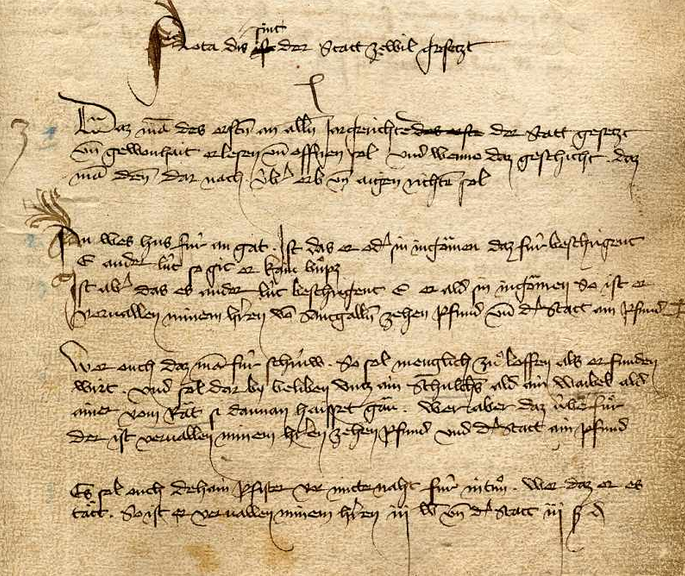 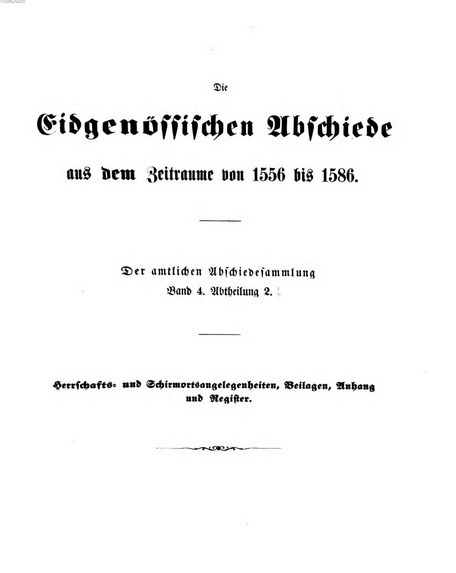 Protokoly rozhodnutí
Švýcarských diet
„Eidgenössische Abschiede“
(od  první 
poloviny 14. stol. - 1848)
3. Pravidelné sněmy/diety
Tagsatzung 
= „den Tag setzen“
„stanovit datum sněmu“ 

- Pomáhá prosazovat pomocná 
  ustanovení (tj. obraná, 
  zprostředkovatelská činnost) ve
  smlouvách mezi jednotlivými členy
- Společná správa „gemeine 
  Herrschaften“, společně vedených
  krajů.
- Od 1470: centralisované forům pro
  uzavíraní mezinárodních dohod.
- Společná kancelář v Badenu
- Pravidelné sněmy/diety, když bylo nutné
  společné rozhodnutí (15. stol. konaly se
  na různých místech: Curych, Luzern, 
  Bern, Baden)
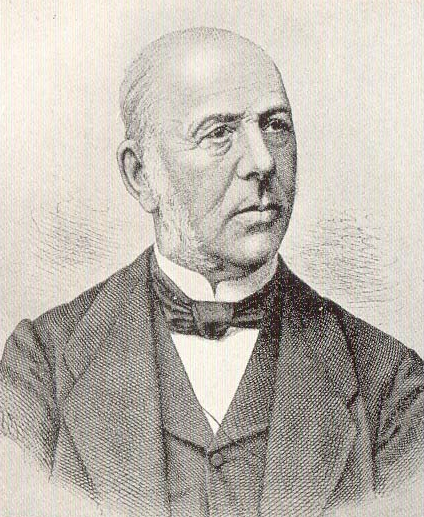 Anton Philipp von Segesser
Švýcarský František Palacký
(*1818, +1888)
Stará konfederace – víc než městský spolek?
4. Mocenské postavení
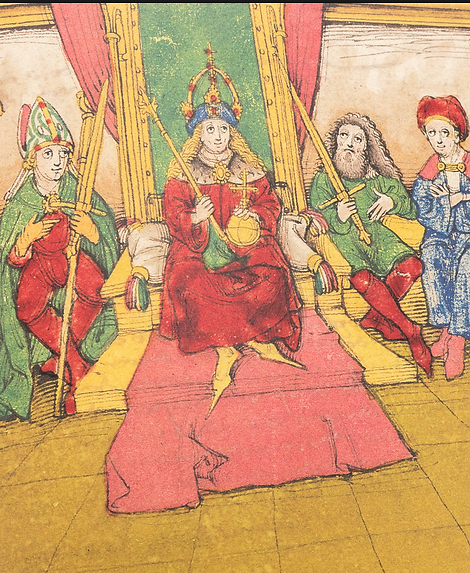 - Vývoj švýcarské konfederace je
  pozvolný, to že nezanikla je především 
  dáno malému zájmu pozdně 
  středověkých císařů/králů o alpský 
  region (Peter Moraw, Reichsferne)
- Má roli v rámci dynastických sporů

- 1291: smrt Rudolfa I. – centrum říše se 
   posune do Rakouska 
- 1355-60: Karel IV., sporný vztah ke 
  členům konfederace, které využívá v
  boji proti Habsburkům (Albrecht II., 
  Rudolf IV.)
- Uznání privilegií měst (Bern, Curych),
  faktické uznání spolku
- 1415: Zikmund umožní teritoriální 
   rozšíření ve východním švýcarsku
Stará konfederace – víc než městský spolek?
4. Mocenské postavení
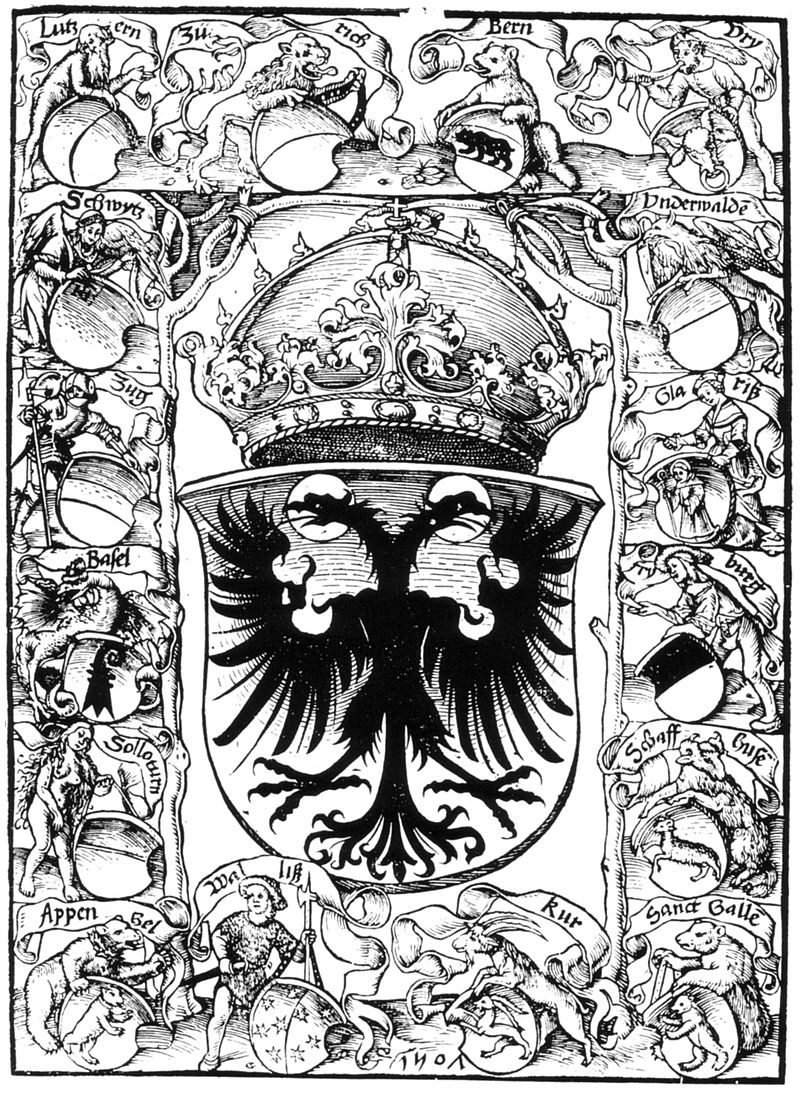 Faktická samostatnost od Říše 

- 1478: po burgundských válkách, se 
  konfederace stává krátkodobě 
  evropskou velmocí
- 1495: Říšská reforma: Maximilian   
  uznává faktickou nezávislost Švýcarska 
  od Řiše (de jure: 1648)
- 1499: Švábské války - Habsburkové se 
   pokoušejí zbrzdit řečený vývoj
Vnitřní expanze Švýcarska končí 
   rokem 1513 (Appenzell se stává 13 a
   posledním členem spolku)
Říše je dobrá věc, ale ještě lepší je, když se o nás císař moc nezajímá!
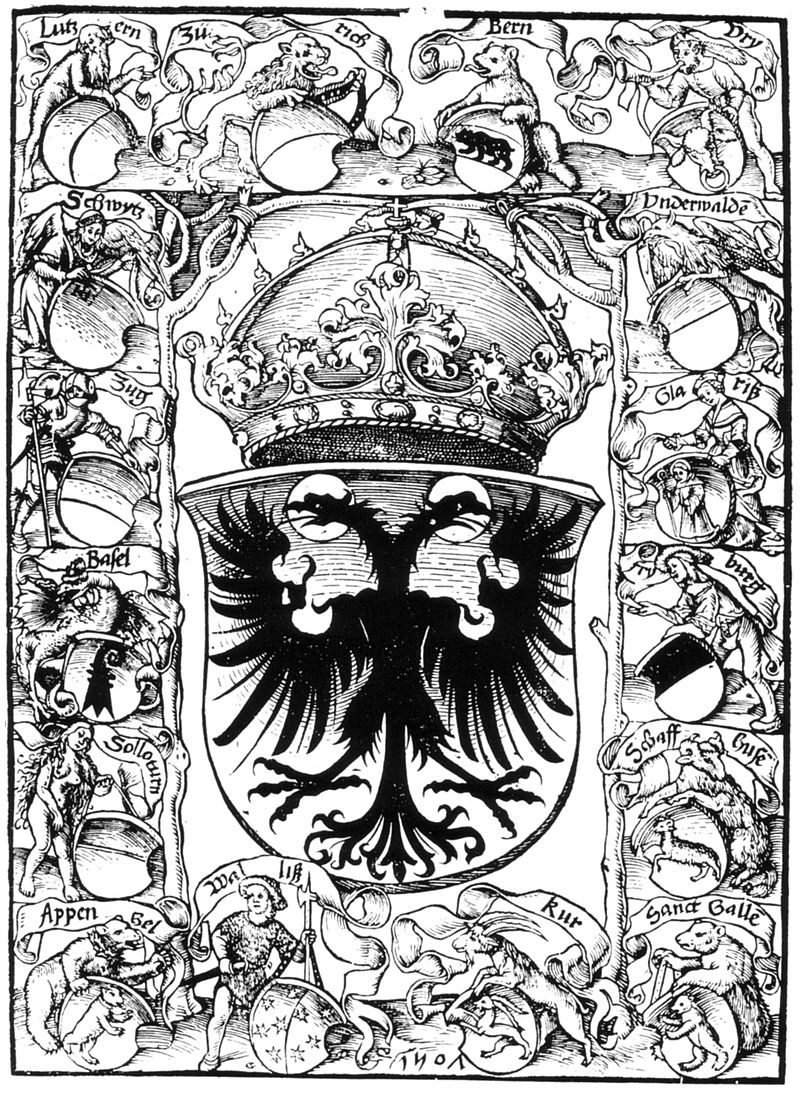 Přestávka!
Sempacherbrief 1393
„Dohoda u Sempachu„
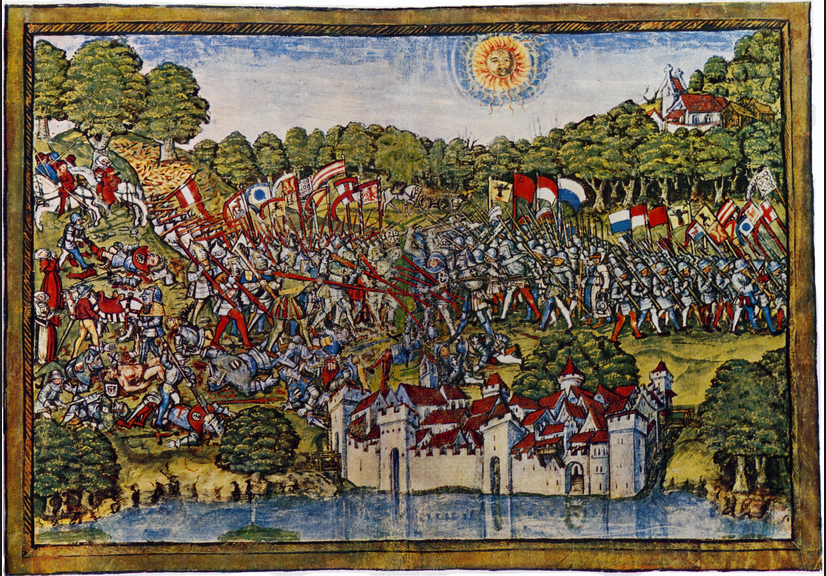 Sempacherbrief 1393
Pfaffenbrief 1370
1386: Bitva u Sempachu 

-rozhodující bitva mezi Habsburkem a švýcarskou konfederací
- Důvody konfliktu: 
  teritoriální zájmy 
- Spory o berné mezi many 
 knížete Leopolda III. a 
 konfederáty ze středního 
 Švýcarska
- Leopold III. stál na straně
  Avignonského papežství
Regulace vzájemného
válečnictví
Proti právnímu vlivu 
církevních institucí
Stanser Verkommnis 1481
Řešení konfliktu mezi členy spolku
Sempacherbrief 1393
„Dohoda u Sempachu„
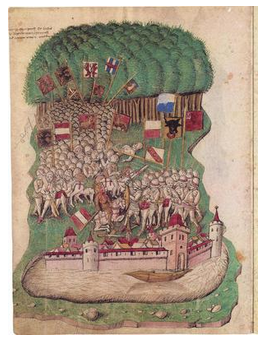 Bitva u Sempachu
9. 7. 1386

- Habsburská vojska jsou
  v nadšily
- Švýcarským spojencům 
  (Uri, Schwyz, Unterwalden, 
   Zug, Luzern) se přesto
  podaří vyhrát
- Padne Leopold III. a ca. 68 
  jeho spojenců z lokálních
  šlechtických rodů

Habsburkové ztrácí mocenskou bázi ve středním Švýcarsku, nastává fáze nekontrolované expanze spojenců Bern, Luzern, Solothurn a Glarusu do bývalých Habsburských teritorií
Sempacherbrief 1393
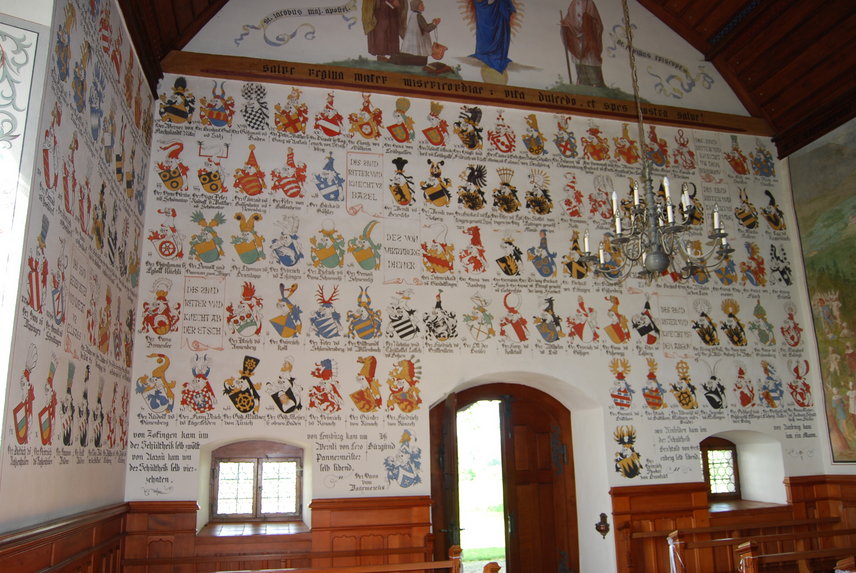 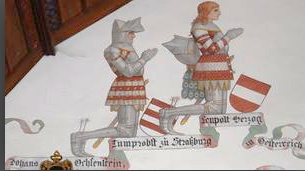 „Dohoda u Sempachu„
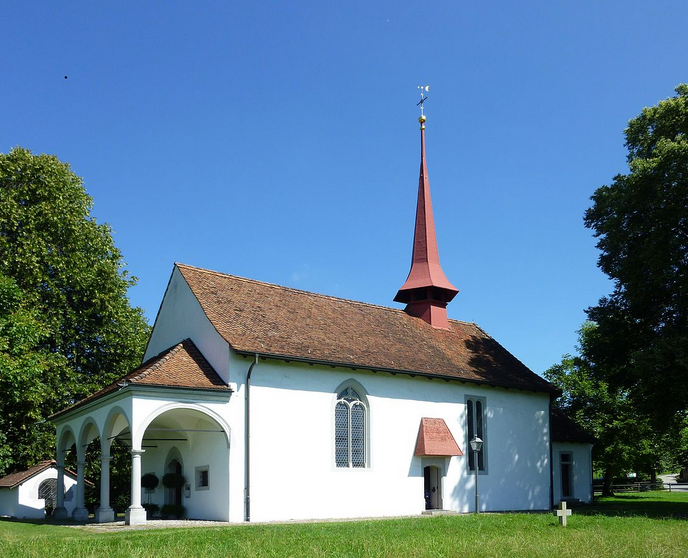 Memoriální kaplička Sv.Jakuba u Sempachu (první stavba 1387)
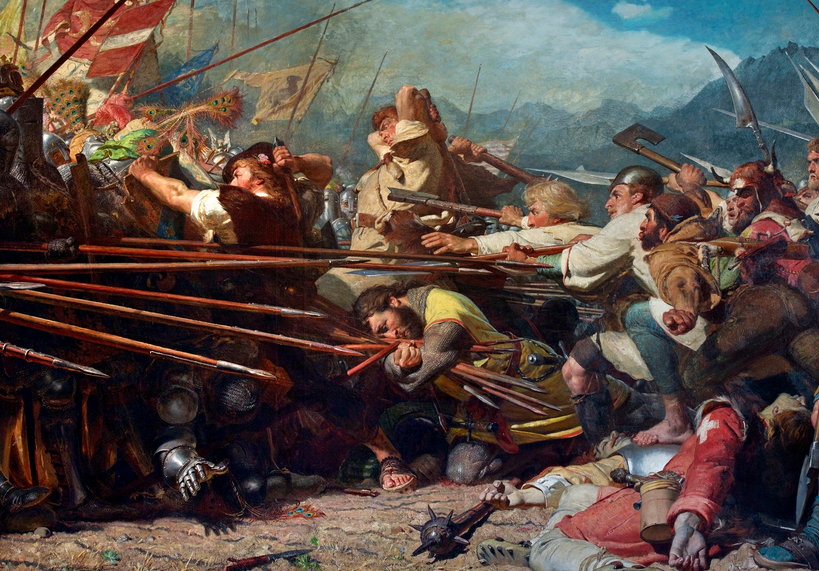 Sempacherbrief 1393
Legenda Arnolda Winkelrieda (Historistická malba Konrada Groba, 19.stol.)
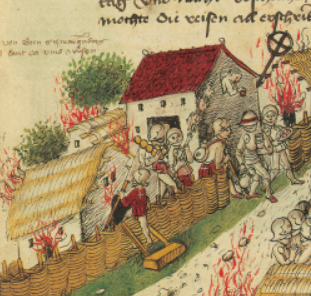 Sempacherbrief 1393
„Válečný řád“ nebo dokument politického obratu?
Nápad vrácení
obsazeného území se 
nelíbil většině spojenců
(protihabsburská aliance)
Po smrti Leopolda III. u Sempachu se Curych
dohodl s jeho následovníkem Albrechtem III.
(1387, 1389),
- šlo o vrácení habsburských držav ve středním Švýcarsku rozdělených mezi spojenci po bitvě
- Albrecht slíbil Curychu pomoc při budování teritoria ve východním Švýcarsku
Odkaz na závaznost
starších dohod
1393: Ovlivnily volbu nového curyšského starosty s pomocí nátlaku ze spodu
Curych se vzdá Pro-habsburské politiky
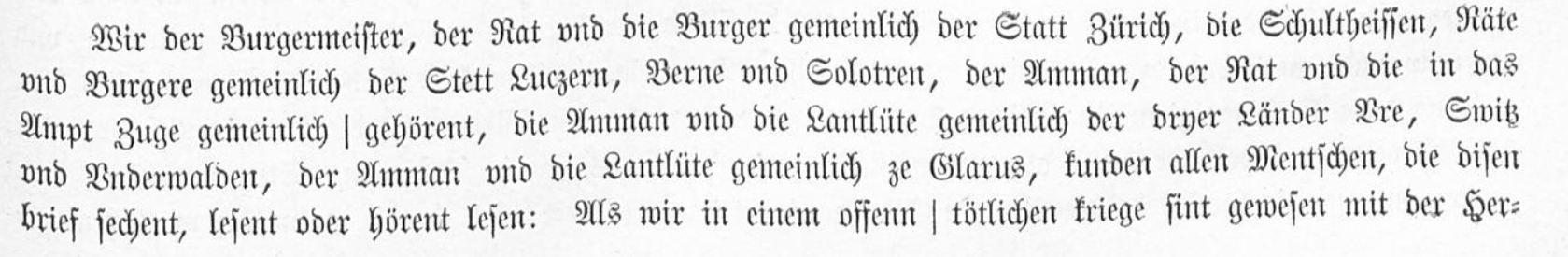 Enumerace spojenců je též schovanou politickou hrozbou
Upomínka, kdo jsou naší nepřátelé
24
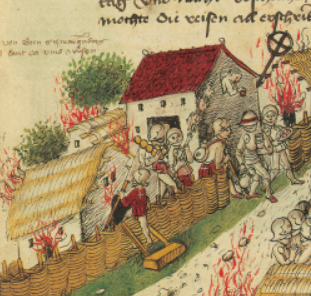 Sempacherbrief 1393
Nezapomeňme, proti komu jsme tenkrát sjednoceně bojovali, listina je vystavená na 7. výročí bitvy u Sempachu
Za návrat Curychu k politice konfederátů, slibují členové dodržování dohod
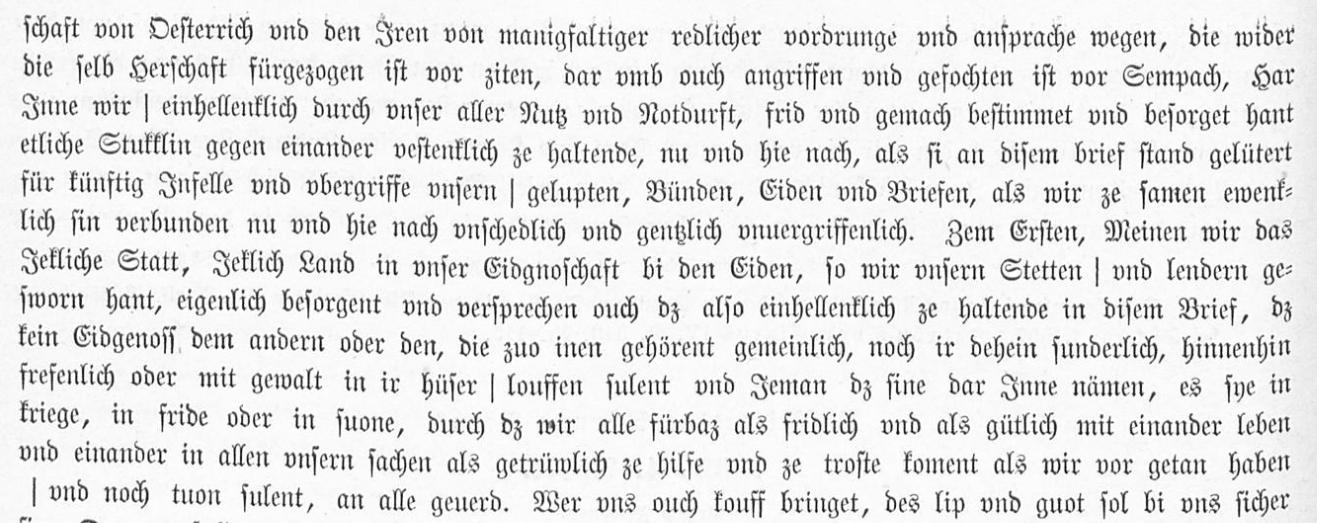 Slib vzájemné pomoci a zákaz jakéhokoliv svévolného jednání
25
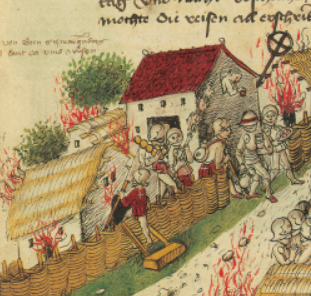 Sempacherbrief 1393
zákaz vzájemného vydírání zástav mezi členy
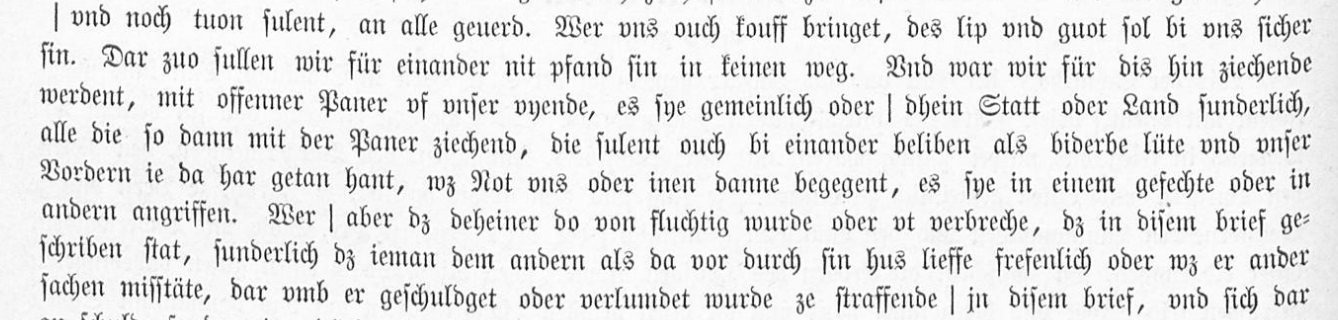 c
Minimální standart válečného řádu
Prapory jednotlivých členů mají zůstat pohromadě
Dezerci a další válečné prohřešky
řeší každý člen konfederace pouze pro své prapory
26
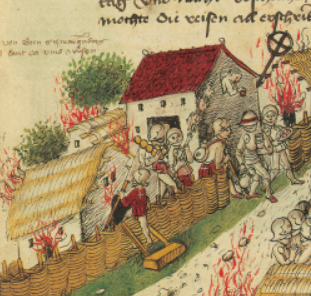 Sempacherbrief 1393
Prohřešky vojáků se mají trestat neprodleně
A podle zvyků jednotlivých měst a venkovských komunit
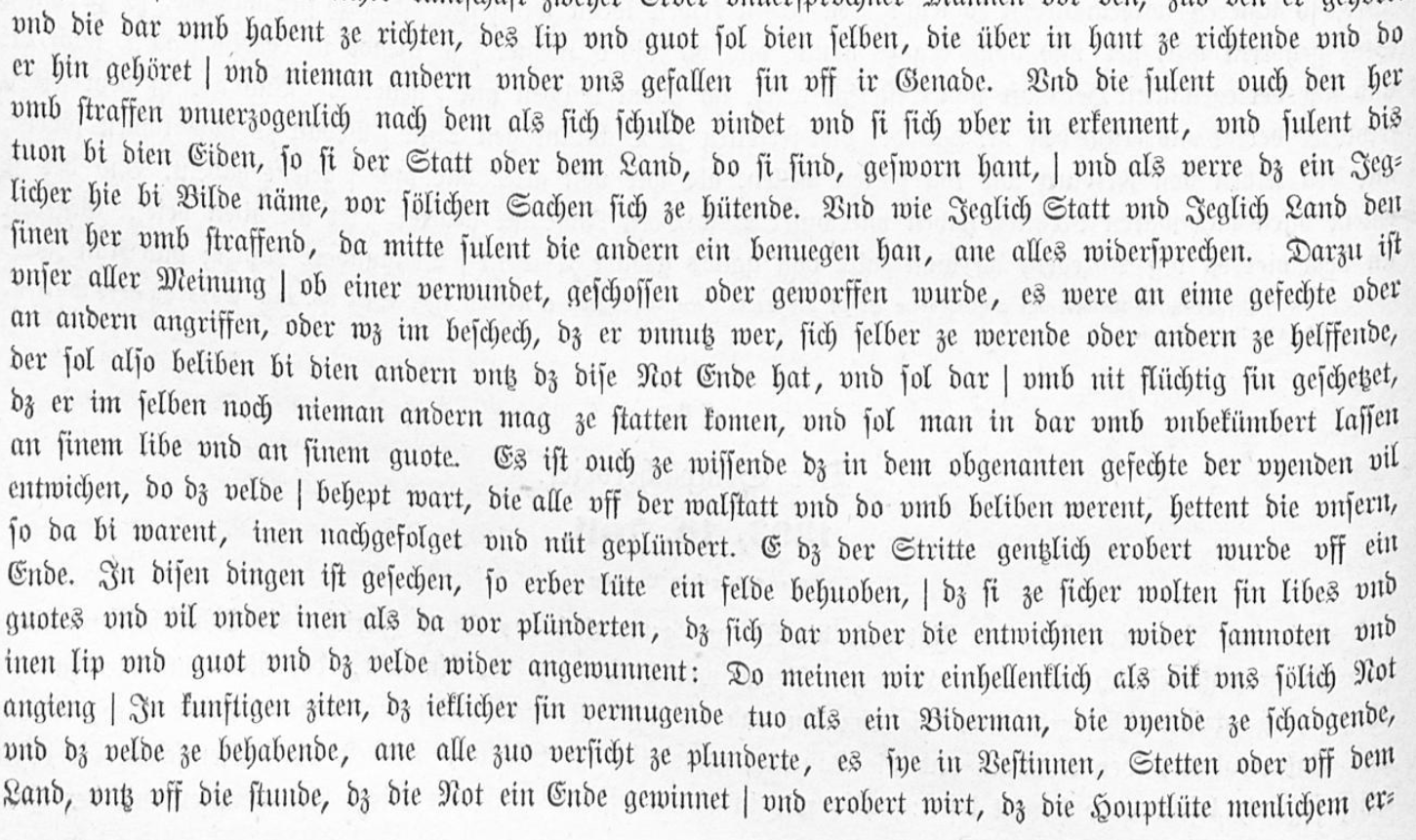 Zranění a bezbranní nesmí být okrádaní
Drancování není mezihra a je povoleno až po vítězné bitvě
27
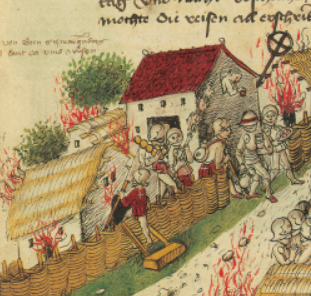 Sempacherbrief 1393
Válečná kořist se všechna předává vlastním velitelům
Kteří mají povinnost jí spravedlivě rozdělit
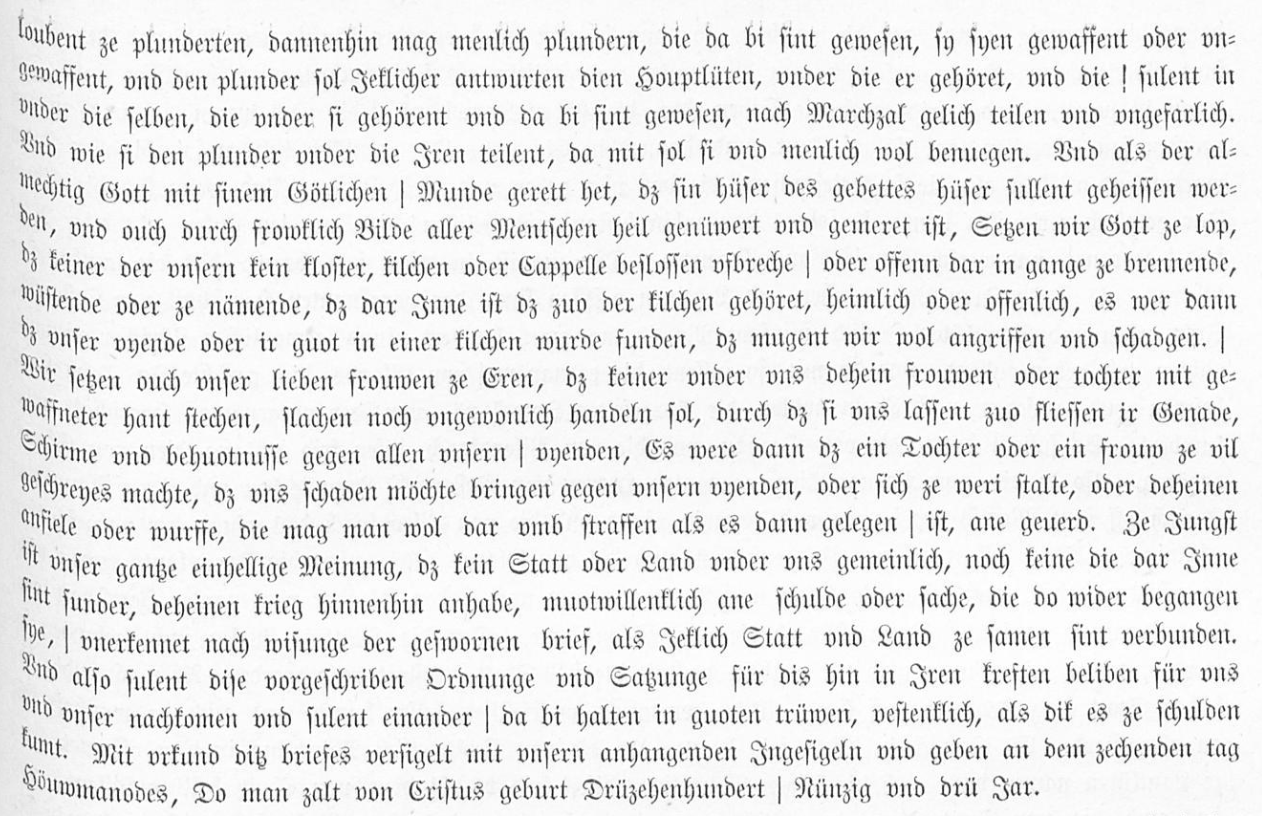 Zákaz drancování klášterů, kostelů a kapliček
Výjimka: když zde nepřítel schová své cennosti
Neozbraněné ženy a dívky nesmí byt zneuctěny,
leda kdyby se bránily nebo aktivně napadali 
vojska
Platnost úmluvy na dobu neurčitou
28